Разговоры о важном
1  класс  Микол Марина ДжоновнаГосударственное бюджетное учреждение  Калининградской области общеобразовательная организация для обучающихся, воспитанников с ограниченными возможностями здоровья «Школа – интернат № 1»
Путь зерна
Загадки
Отгадать легко и быстро:Мягкий, пышный и душистый,Он и чёрный, он и белый,А бывает подгорелый.
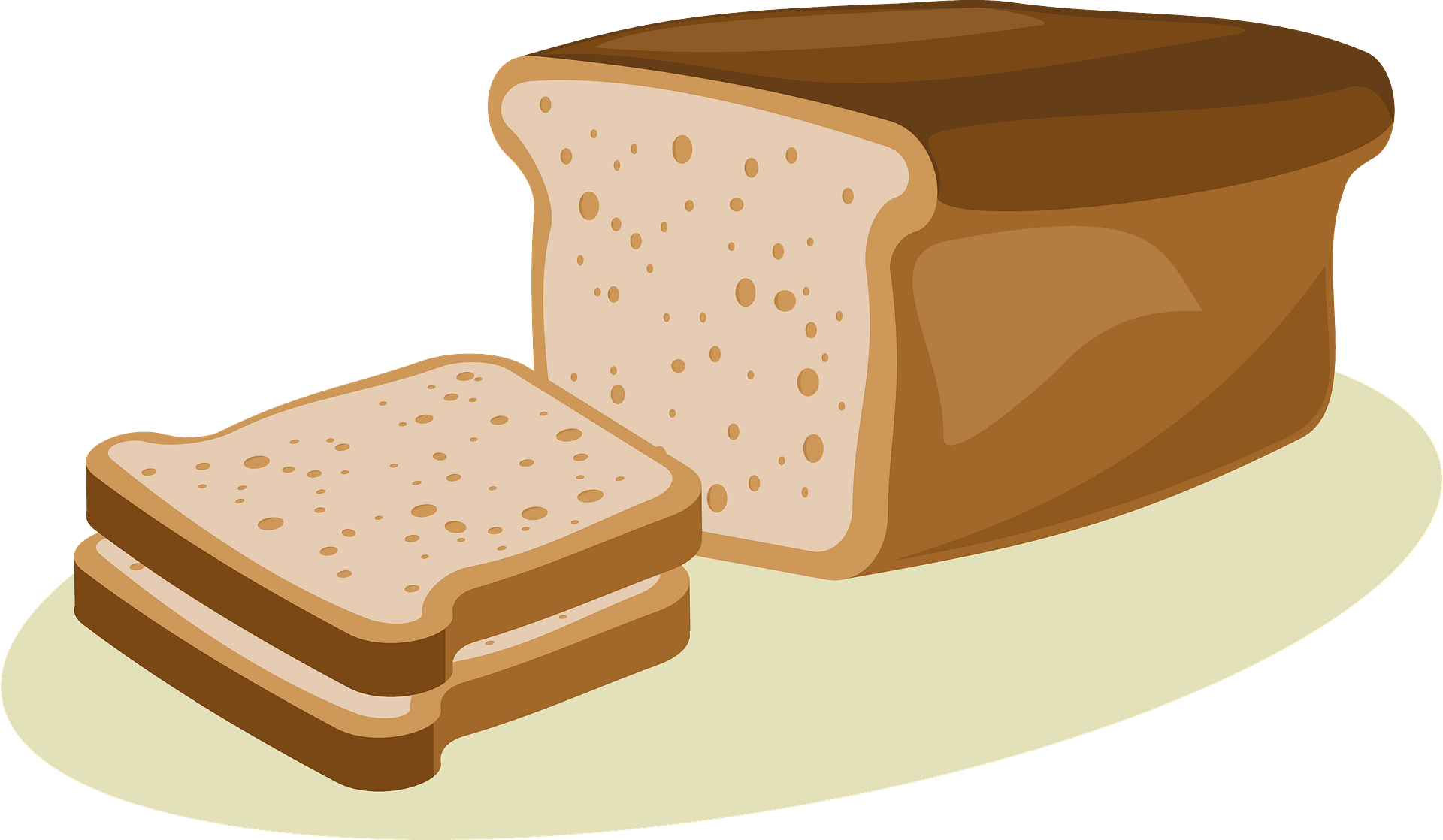 Кольцо не простое,
Кольцо золотое,
Блестящее, хрустящее,
Всем на загляденье...
Ну и объедение!
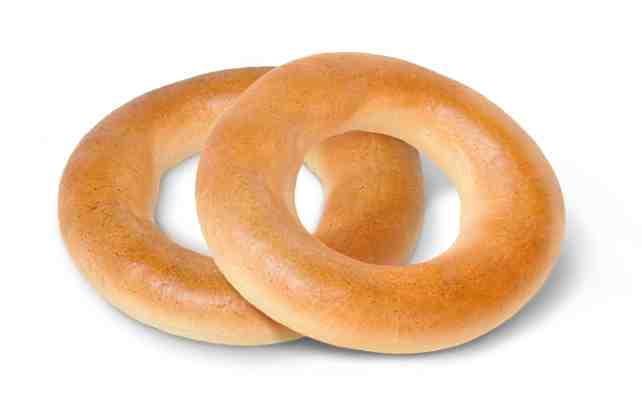 Он бывает с толокном,С рисом, мясом и пшеном,С вишней сладкою бывает,В печь сперва его сажают,А как выйдет он оттуда,То кладут его на блюдо.Ну, теперь зови ребят!По кусочку все съедят.
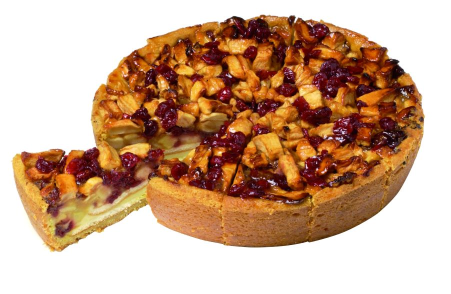 Хлебобулочные изделия
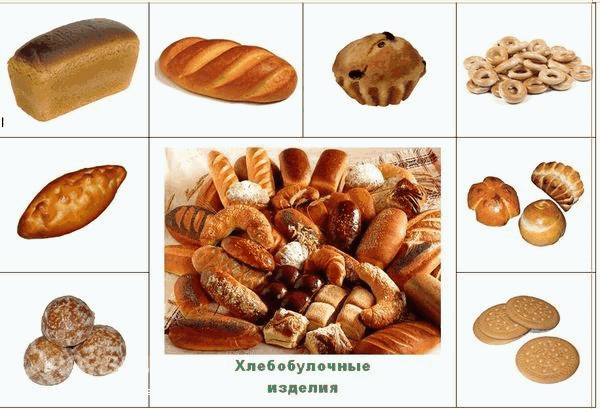 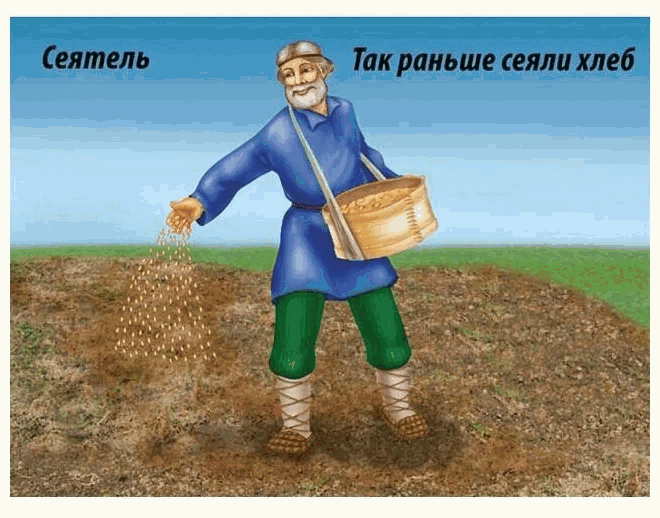 Динамическая пауза
Подрастает зернышко, (потянуть руки вверх)
Потянулось к солнцу. (подняться на носочки)
С ветерком оно играет,
А ветерок его качает. (наклонить туловище влево, вправо)
К земле низко наклоняет, (присесть)
Вот как весело играет.
Путь зерна
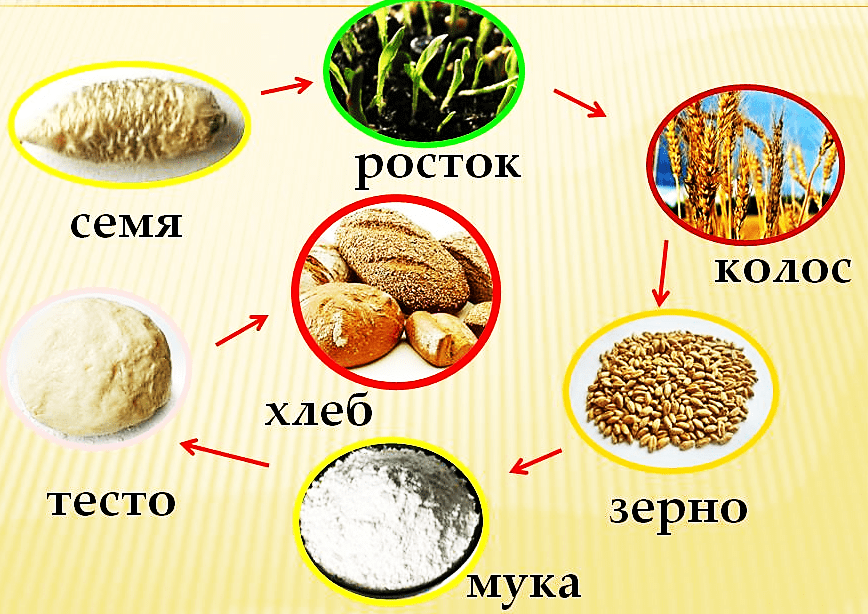 Найди тень
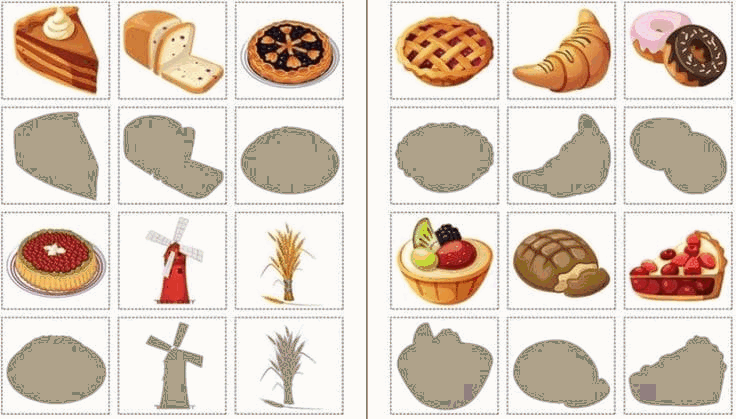 Поставьте картинки как выращивали хлеб раньше в правильной последовательности (https://learningapps.org/view8204606 )
Спасибо за внимание!